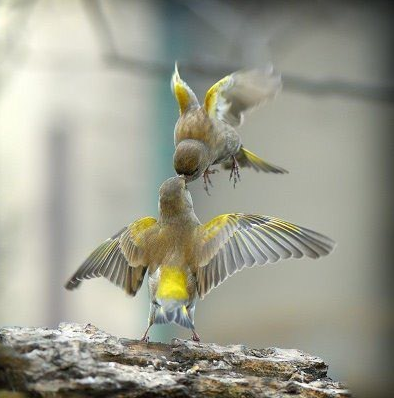 সবাইকে স্বাগতম
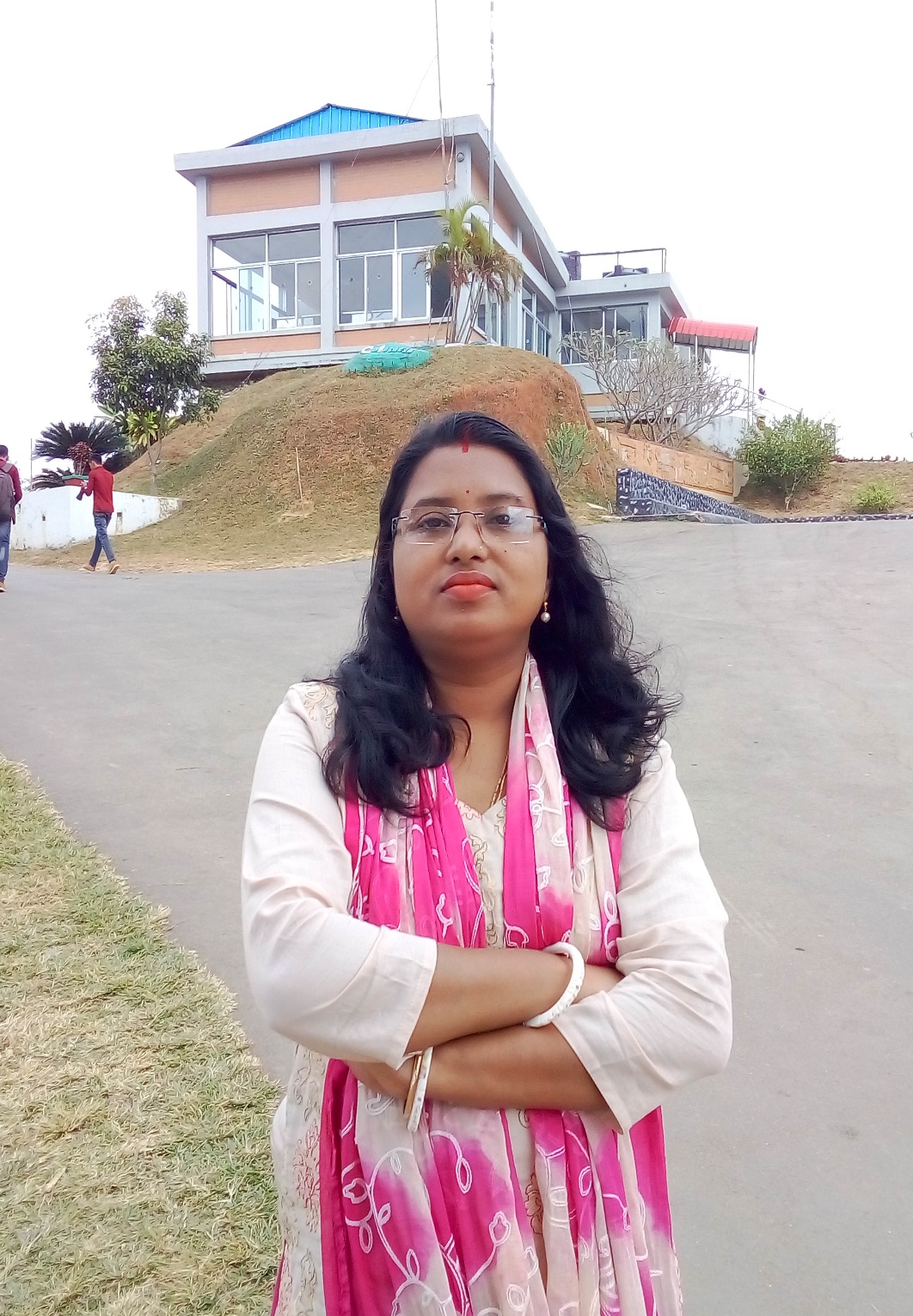 শিক্ষক পরিচিতি
শিখা রানী বিশ্বাস
সহকারি শিক্ষক 
রামদী সরকারী প্রাথমিক বিদ্যালয়
কুলিয়ারচর, কিশোরগঞ্জ।
পাঠ পরিচিতি
শ্রেণিঃ ৫ম    অধ্যায়ঃ ১২
বিষয়ঃ প্রাথমিক গণিত  পাঠঃ  সময়
পাঠ্যাংশঃ ২৪ঘন্টা সময় সূচী ও ১২ঘন্টা সময় সুচী
সময়ঃ ৫০ মিনিট
শিখনফলঃ
২৫.৫.১   প্রচলিত সময়ের হিসাবকে আন্তর্জাতিক রীতিতে প্রকাশ করতে পারবে।
২৫.৫.২   আন্তর্জাতিক রীতিতে প্রকাশিত সময়কে  প্রচলিত রীতিতে প্রকাশ করতে পারবে।
ভিডিও
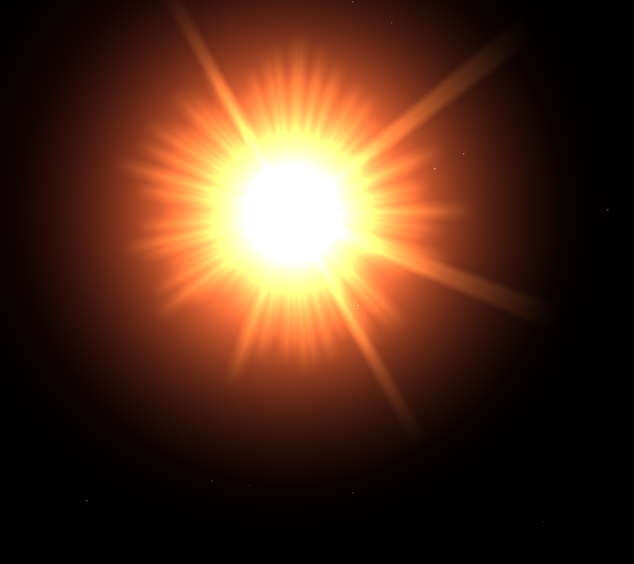 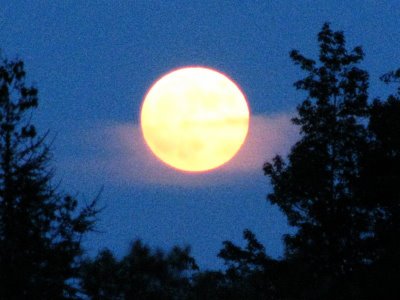 আমাদের আজকের পাঠ
সময়
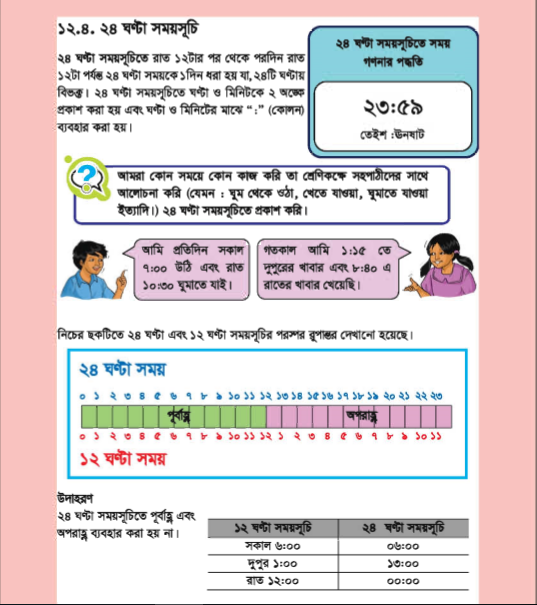 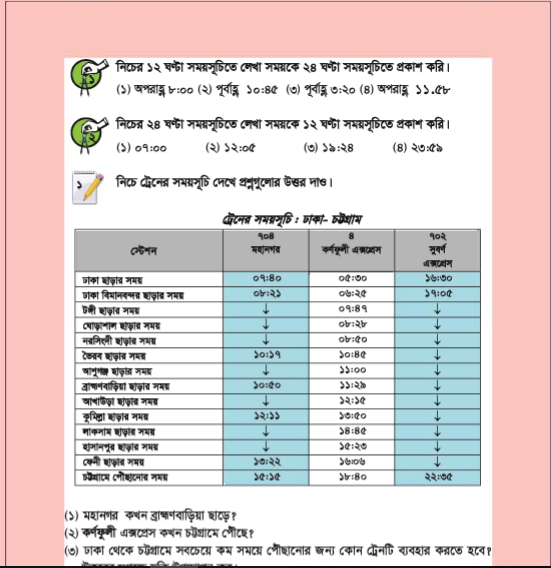 প্রীতিলতা  সকাল ৯ টায় বিদ্যালয়ে যায় এবং বাড়ীতে ফিরে বিকাল ৫ টায়।

এখন আন্তর্জাতিক রীতিতে সে কয় টায় বিদ্যালয়ে যায় এবং ফিরে ?
দলীয় কাজ
আন্তর্জাতিক রীতিতে প্রকাশ কর
একক কাজ
দেশীয় রীতিতে প্রকাশ কর 

এগারো সিন্ধুর ট্রেন সকাল ৬.৪০ মিনিটে কিশোরগঞ্জ ছাড়ে এবং ঢাকা পৌঁছে বেলা ১১.৪০ মিনিটে।
বাড়ীর কাজ
দেশীয় রীতিতে প্রকাশ কর 
২০.৪০ , ১২.৪০ ,২২.২০, ২৩.৫০ ,২১.১৫
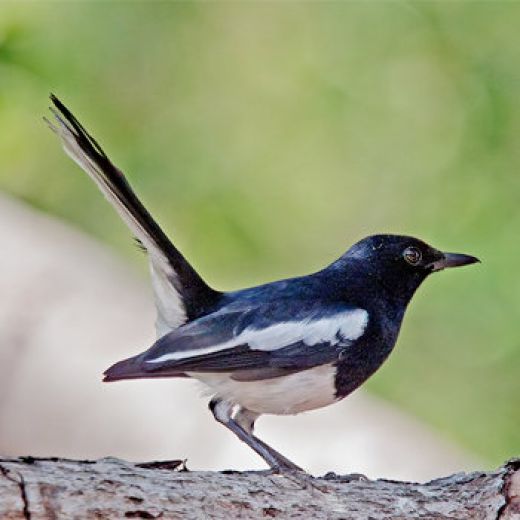 সবাইকে ধন্যবাদ